Fig. 1. Median haemoglobin concentration among prevalent haemodialysis patients, by country. Values shown are the ...
Nephrol Dial Transplant, Volume 19, Issue 1, January 2004, Pages 121–132, https://doi.org/10.1093/ndt/gfg458
The content of this slide may be subject to copyright: please see the slide notes for details.
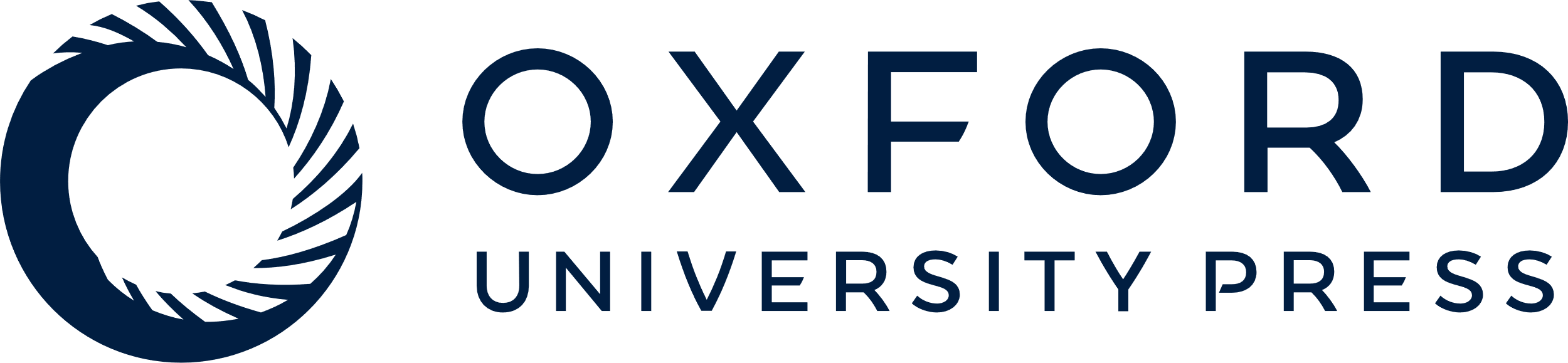 [Speaker Notes: Fig. 1. Median haemoglobin concentration among prevalent haemodialysis patients, by country. Values shown are the median haemoglobin concentration in each Euro-DOPPS country for a point-prevalent sample of year 2000 haemodialysis patients on dialysis >180 days. Lower and upper horizontal bars correspond to the 25th and 75th percentiles of the haemoglobin concentration distribution in each country. Mean haemoglobin concentrations in Italy and Spain were significantly different (P < 0.01) from the Euro-DOPPS average haemoglobin concentration when adjusted for patient demographics and 14 classes of co-morbidity (data not shown).


Unless provided in the caption above, the following copyright applies to the content of this slide: © European Renal Association–European Dialysis and Transplant Association]